Principles of Management
Module 8: Groups, Teams, and Teamwork
Module Learning Outcomes
Explain group and team dynamics within organizations

8.1: Describe common group behaviors that can help or hurt organization goals
8.2: Describe the types of teams found in business organizations
8.3: Describe common techniques used to build effective teams
8.4: Describe the five stages of team development
8.5: Describe common types and causes of conflict that arise within teams
Common Group Behaviors
Learning Outcomes: Common Group Behaviors
8.1: Describe common group behaviors that can help or hurt organization goals	
8.1.1: Discuss social cohesion, social loafing, and collective efficacy
Understanding Common Group Behaviors
Team: Involves two or more people, people on team share goal, and they hold each other mutually accountable for performance of team
Common behaviors: If team is successful, individuals may not be recognized
Social Cohesion: Willingness of members of a society to cooperate with each other to survive and prosper—social and emotional bonds
Social Loafing: When one or more group members fail to do their fair share of work within the group
Collective Efficacy: Belief that it is capable of organizing and working together to reach goals
Practice Question 1
The major difference between a group and a team is:

A group involves over 25+ members while a team usually has less than 10 persons.
A team is a more motivated collection of individuals than a group.
A team has both a common purpose and shared accountability.
A group is more diverse in culture and skill set.
Types of Teams
Learning Outcomes: Types of Teams
8.2: Describe the types of teams found in business organizations	
8.2.1: Describe the advantages of teams
8.2.2: Describe the disadvantages of teams
8.2.3: Differentiate between task forces and cross-functional teams
8.2.4: Differentiate between virtual teams and self-managing teams
Advantages and Disadvantages of a Team
Advantages:
Teams can be trained to deal with specific customer needs
Improve product and service quality
Efficiency in product development
Develop relationships to people from other business areas
Disadvantages:
When companies don’t make efforts to build and support strong teams, employees may become discouraged and leave firm
Ineffective when they lack leadership, members don’t feel accountable
Different Types of Teams
Cross-functional 
Task force 
Virtual 
Working with other cultures can be challenging due to different leadership styles
Self-Managing 
Responsible for all or most aspects of producing a product or delivering a service
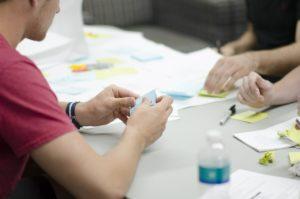 Practice Question 2
The difference between a virtual team and a cross-functional team is:

A virtual team is not really a team with dedicated team members.
A cross-functional team is comprised of only co-located members.
A virtual team can be cross-functional and a cross-functional team can be virtual.
A virtual team is more like a group than a cross-functional team.
Class Activity: Which Type of Team?
Given the four team type—cross-functional, virtual, task force, and self-managing—which one would potentially be the best fit for these projects and why?: 

Political campaign
Non-profit effort to feed low-income children
New supply chain/logistics software application
New real estate and development project.
Building Effective Teams
Learning Outcomes: Building Effective Teams
8.3: Describe common techniques used to build effective teams 	
8.3.1: Explain the importance of communication in teams
8.3.2: Explain how team goals and accountability differ from individual goals and accountability
8.3.3: Summarize common techniques for team building
8.3.4: Evaluate the advantages and disadvantages of large and small teams
Characteristics of Effective Teams
Clarity of Purpose
Good Communication
Positive Role for Conflict
Accountability and Commitment
Shared Leadership
Positive Group Dynamics
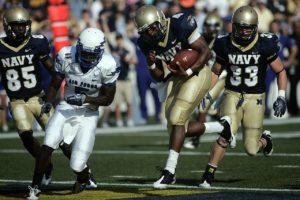 Common Techniques for Team Building
Set team goals and priorities
Team selection process
With determination, anyone can learn to function on a team
Experience and ability levels of members should be balanced
Team diversity represents mix of skills and experiences but also different cultures, ethnicity, race, or gender
Optimal team size: no correct size (ideal is 5–9 people)
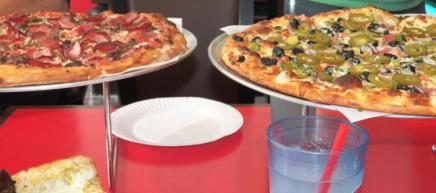 The Five Stages of Team Development
Learning Outcomes: The Five Stages of Team Development
8.4: Describe the five stages of team development 	
8.4.1: Describe the five stages of team development
8.4.2: Explain how team norms and cohesiveness affect performance
Understanding the Five Stages of Team Development
Forming stage: Period of orientation and getting acquainted
Storming stage: Most difficult and critical stage to pass- period marked by conflict and competition as individual personalities emerge
Norming stage: If team gets through storming stage, conflict is resolved and unity emerges- consensus develops around who leaders are and roles
Performing stage: Consensus and cooperation are well-established and team is mature, organized, and well-functioning
Adjourning stage: Most of team’s goals have been accomplished
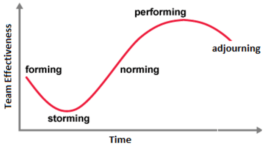 Team Norms and Cohesiveness
Norms result from interaction of team members during development process
Set standard for behavior, attitude, and performance
Team members implicitly understand them
Norms are only effective in controlling behaviors when they are accepted by team members
Cohesiveness level determines whether team members accept and conform to norms
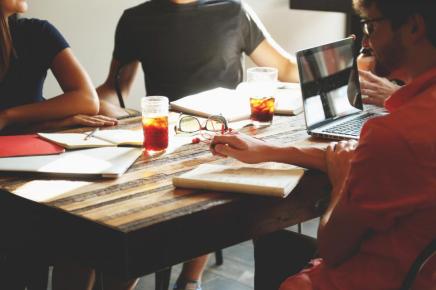 Conflict Within Teams
Learning Outcomes: Conflict Within Teams
8.5: Describe common types and causes of conflict that arise within teams 	
8.5.1: Describe common types and causes of conflict that arise within teams
8.5.2: Describe common causes of conflict that arise within teams
8.5.3: Explain how conflict can be beneficial to teamwork
8.5.4: Describe common approaches to conflict resolution
Common Types of Conflict Within Teams
Substantive (task):
Conflicts that arise over things such as goals, tasks, and allocation of resources- Will arise if neither party is willing to compromise
Emotional (relationship):
Are over things such as jealousy, insecurity, annoyance, envy, or personality conflict- When two people always find themselves with opposing views
Benefits of Conflict
Eustress is positive reaction to stress that generates desire to achieve and overcome challenges
Conflicts spark new ideas and generate creativity
If there is too much cooperation, best ideas may never get shared and team effectiveness is sacrificed for sake of efficiency
Common Causes of Conflict
Arises when team members focus on personal issues rather than work issues
Competition over resources such as information, money, supplies, or access to technology 
Communication breakdowns and misunderstandings
External work conditions such as downsizing rumors or fears of competition
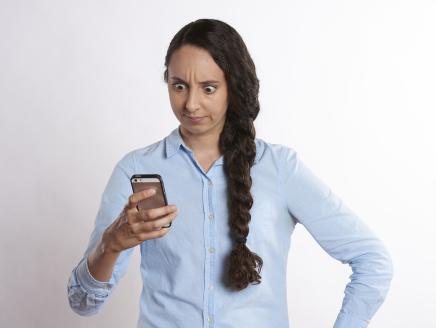 Common Approaches to Conflict Resolution
Each approach combines degree of cooperation and some might not be effective
Avoiding Approach (no way) - ignore conflict
Dominating (my way)- take charge of conflict
Compromising (half way) - when arguments are equally rationale, when people are equal in status, when both sides or willing, factor of time
Accommodating (your way) - when you agree team member is, in fact, right
Collaborating (our way) - negotiation and mediation
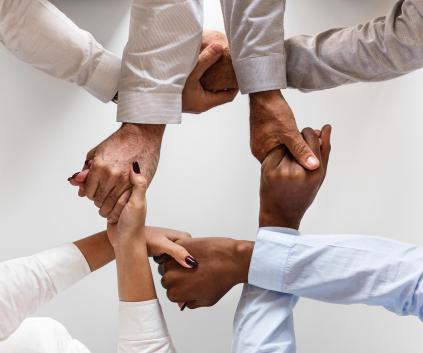 Quick Review
Please describe common group behaviors that can help or hurt organization goals.
Can you describe the types of teams found in business organizations?
Are you able to describe common techniques used to build effective teams?
What are the five stages of team development?
Please describe common types and causes of conflict that arise within teams